Effective Advocacy Skills for Parents
Points to Consider
Be Informed
Know the laws (IDEA, Section 504, ADA) and the changes to IDEA 2004;
Understand your child’s disability and how it affects the way he or she learns;
Know about related services and how these can aide your child in her/his education.
Be focused on your child
You are the expert on your own child.  No one who works with him knows him better than you.
Offer information on the ways that your child learns best; on the things that motivate her; on the things that cause him to “shut down.”
School personnel have the “big picture” but parents have the focus on the individual that is their child.
Communicate your ideas and thoughts clearly
Be aware that a different focus can affect a person’s understanding of what is said and can cause misunderstanding and confusion.
Clarify what you say by restating it in a different way if someone on the team seems not to understand your point.
Ask questions to make sure that you are clear about what others are saying.
You might want to attend or even organize a session and have someone discuss with you communication techniques and ways to reduce misunderstanding.
Present a cooperative attitude
A positive attitude can affect the outcome of a meeting—IEP meetings do not have to be confrontational.
Give the professionals working with your child the benefit of the doubt—expect good things, expect cooperation and partnership because just the expectation often leads to the real thing.
Treat everyone with respect and common courtesy.  Manners and treats are appreciated.
Let the school staff see you there at times other than IEP meetings—join your child for lunch, volunteer for the teacher, join PTA, etc.
Keep records
Make a list of things you want to discuss in your child’s school meeting:  these can be questions you want addressed or things you want on the IEP, etc.
Take notes during the meeting.  Note what others have said they will do for or with your child; changes that are suggested; comments about progress or difficulties, things that are happening at school, etc.
Document conversations that you have outside meetings, either in person or by phone or email.  Note the date and time of the call, the name of the person you speak with, and the main points of the conversation.
Persist and persevere
You are your child’s best advocate—hang in there!
Arguing your point may  be less effective than just continuing to restate your position while acknowledging that of others: say, “I understand your concern, but I feel my child needs x and I’d like us to work together to figure out how this can happen.”
Again, be informed: know the school’s policies and procedures and how they apply to your child, and know what the law requires of the school.
You may request a new meeting if issues remain unresolved.  This allows time to consult with someone, for example, your PTI representative.  You may also ask that someone who knows the laws attend the next meeting with you.
For More Information
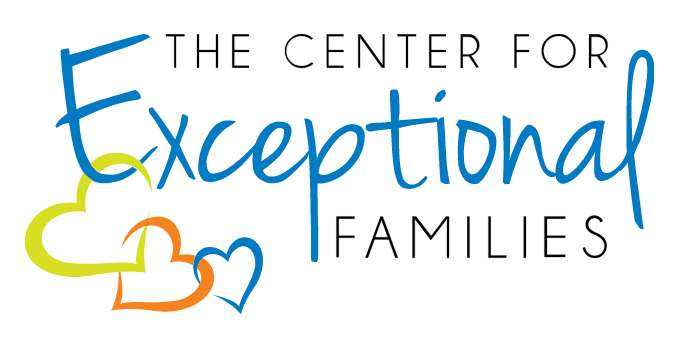 The Center for Exceptional Families
1702 Stone Street, Suite A
Jonesboro, AR 72401
870-336-3012


Website: www.thecenterforexceptionalfamilies.org